HeadlineSubheadline
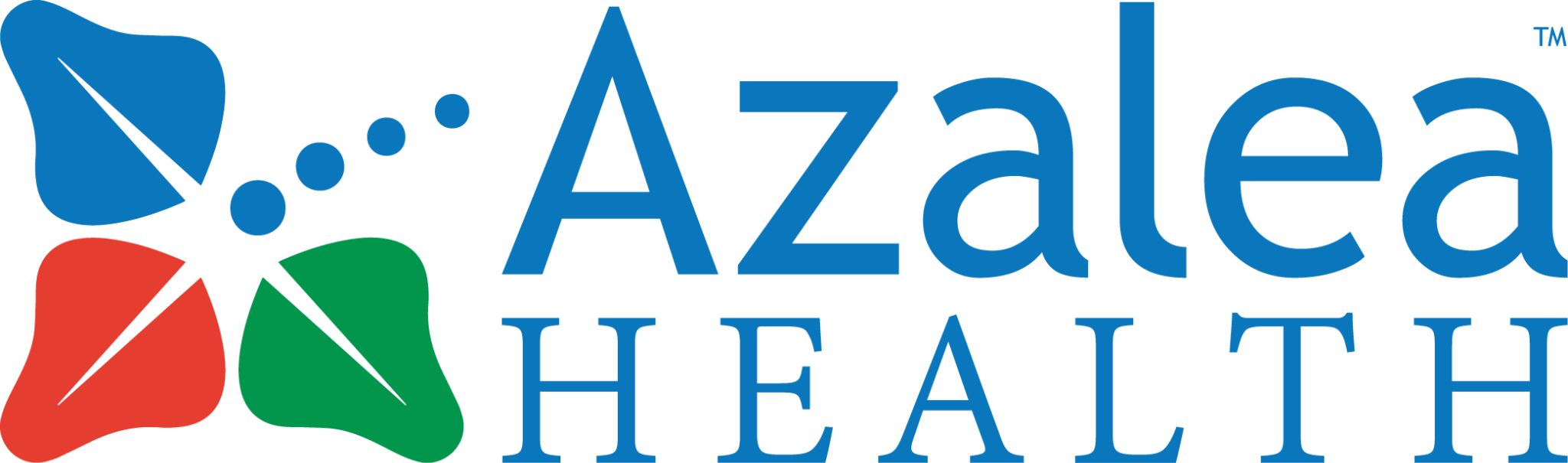 [Speaker Notes: {Reeya}]
Header header header
text text text
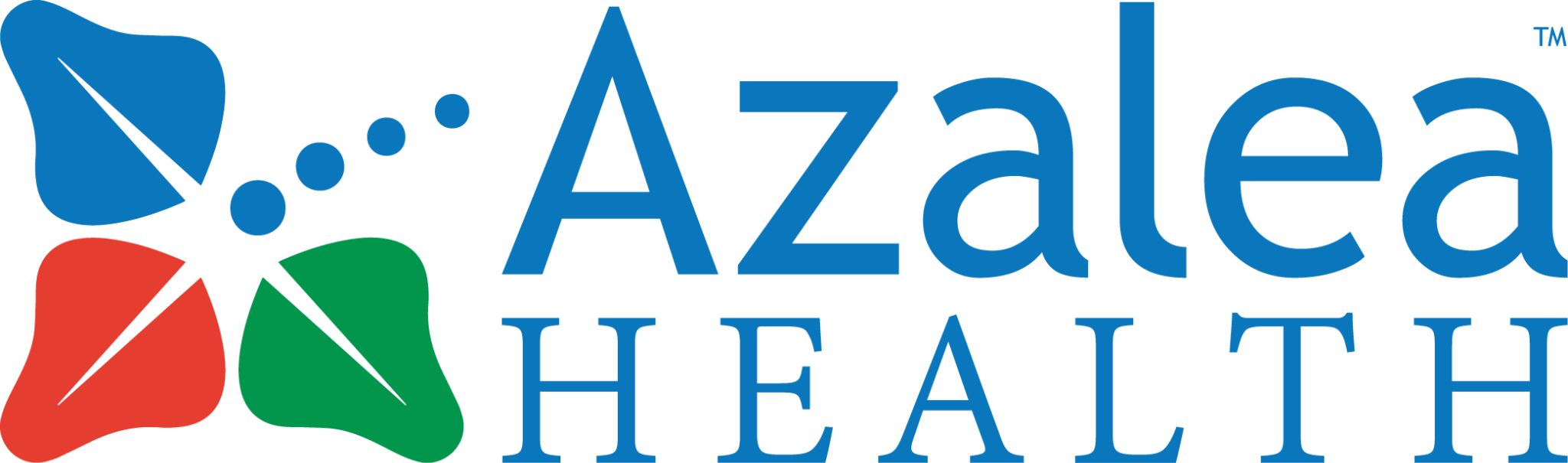 [Speaker Notes: {Reeya}]